To love or not to love…
We would hope true biblical love would end up with a celebration like this…
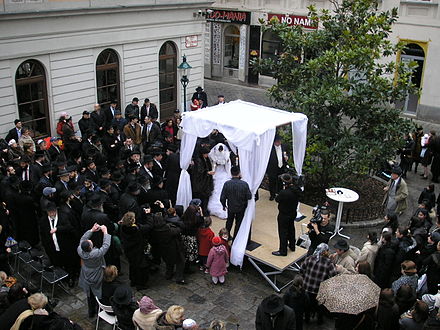 To love or not to love…
22 Now it came to pass after these things that God tested Abraham, and said to him, “Abraham!” And he said, “Here I am.” 2 Then He said, “Take now your son, your only son Isaac, whom you love, and go to the land of Moriah, and offer him there as a burnt offering on one of the mountains of which I shall tell you.” Genesis 22:1-2 
This is the 1st time the word love/aheb אׇהֵב [Total dedication to another] is used in the bible. Remind you of anything?
“And behold a voice from the heavens said, ‘This is My Son, whom I love; with Him I am well pleased.’” Matthew 3:17 – You cannot help but see the link here.
16 For God so loved the world that He gave His only begotten Son, that whoever believes in Him should not perish but have everlasting life.     John 3:16
To love or not to love…
We should be able to grasp how important LOVE is to our heavenly Father – it is not something to throw around lightly… in fact we are commanded to love YHVH with all our heart, mind and soul. We repeat it each week – do we not?
With this in mind turn with me please to Hosea:
“When Israel was a child, I loved him, And out of Egypt I called My son. 2 As they called them, So they went from them; They sacrificed to the Baals, And burned incense to carved images. 3 “I taught Ephraim to walk, Taking them by their arms; But they did not know that I healed them. 4 I drew them with gentle cords, With bands of love, And I was to them as those who take the yoke from their neck. I stooped and fed them. Hosea 11:1-4
To love or not to love…
My people are bent on backsliding from Me. Though they call to the Most High, None at all exalt Him.  Hosea 11:7
“Ephraim has encircled Me with lies, And the house of Israel with deceit; But Judah still walks with God, Even with the Holy One who is faithful.12 “Ephraim feeds on the wind, And pursues the east wind; He daily increases lies and desolation. Also they make a covenant with the Assyrians, And oil is carried to Egypt. Hosea 11:12-12:1
Would you say Ephraim is in love/ehed with YHVH? Probably not… Judah walks with God – how by keeping His instructions… now back to Ephraim!
Feeds on the wind/ruach  רוּחַ  Spirit @ in Judges 3:10, Isaiah 48:16 – pursues the east wind/ruach. I find this extremely intriguing… 
Here we have Ephraim feeding on some form of spiritual food, and very keen to continue the pursuit.
To love or not to love…
If one claims to be in love – then one will likely pursue the one of intent.
Let us look at the ruach Ephraim is pursuing – A ruach from the East. Guess where many enemies [Moab, Ammon, Edom] of Israel came from – of course the East.
To this day, the majority of Ephraim, are still feeding on strange spiritual food – they are not walking with YHVH, and receiving sustenance from the Ruach HaQodesh – they are unfaithful preferring wind/ruach from the East.
Now for some Good News…
Upon repentance we witness great blessings – Hosea 14:1[2]-10 – However what I find very encouraging is Hosea 6:1-3. Firstly we have the account of 3 days – After 2 days [ a thousand years is a day to YHVH] He will revive us and on the 3rd day He will raise us up… 
Love will always mean repentance for the likes of you and I – Sadly we commit  forms of adultery in our relationship with YHVH.
To love or not to love…
Yeshua is the ultimate example of One who loves: Let us remind ourselves of His love – along with our love and the challenges thereof.
Ephesians 5:1-33
Questions – What wind/ruach are you chasing? Do you want to be echad with The Messiah Yeshua? Are you totally dedicated to hearing from the Ruach HaQodesh? Are you willing to give your life for the love of our Saviour Yeshua The Messiah? 
7 And war broke out in heaven, Michael and his angels making war against the dragon. The dragon and his angels fought, 8 but they were not strong enough, and there was no longer any place for them in heaven. 9 And the great dragon was thrown down—the ancient serpent, called the devil and satan, who deceives the whole world. He was thrown down to the earth, and his angels were thrown down with him.  10 Then I heard a loud voice in heaven saying, “Now have come the salvation and the power and the kingdom of our God and the authority of His Anointed One, for the accuser of our brothers and sisters—the one who accuses them before our God day and night—has been thrown out. 11 They overcame him by the blood of the Lamb and by the word of their testimony, and they did not love their lives even in the face of death. Revelation 12:7-11
To love or not to love…
As we close, let us be further encouraged by some scriptures.
9 “Just as the Father has loved Me, I also have loved you. Abide in My love! 10 If you keep My commandments, you will abide in My love, just as I have kept My Father’s commandments and abide in His love. 11 These things I have spoken to you so that My joy may be in you, and your joy may be full. 12 “This is My commandment, that you love one another just as I have loved you. 13 No one has greater love than this: that he lay down his life for his friends. 14 You are My friends if you do what I command you. John 15:9-14
So the question is: To love or not to love – I suggest both: Love YHVH and not the World…
There is no God like our God…